Implementing the Solid State Laser upgrade
Ionization scheme development at LARIS
Overview
RILIS upgrade:

 New Nd:YAG laser details
 Performance and operation in 2008
 Planned operation during 2009
 RILIS upgrade timeline
LARIS

 Laboratory overview
 RILIS scheme for manganese
 Study of RILIS lead scheme
 Potential for RILIS scheme development
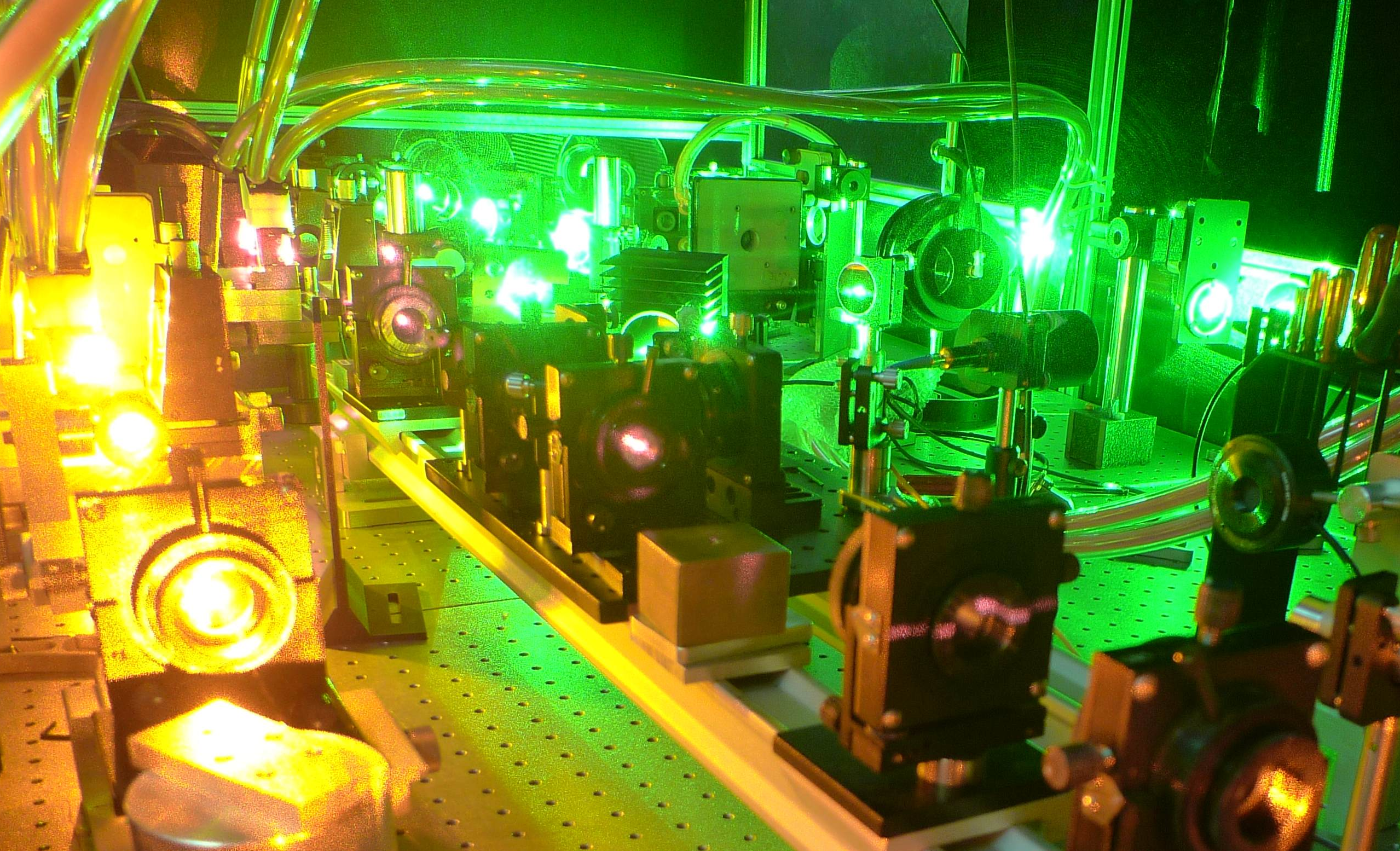 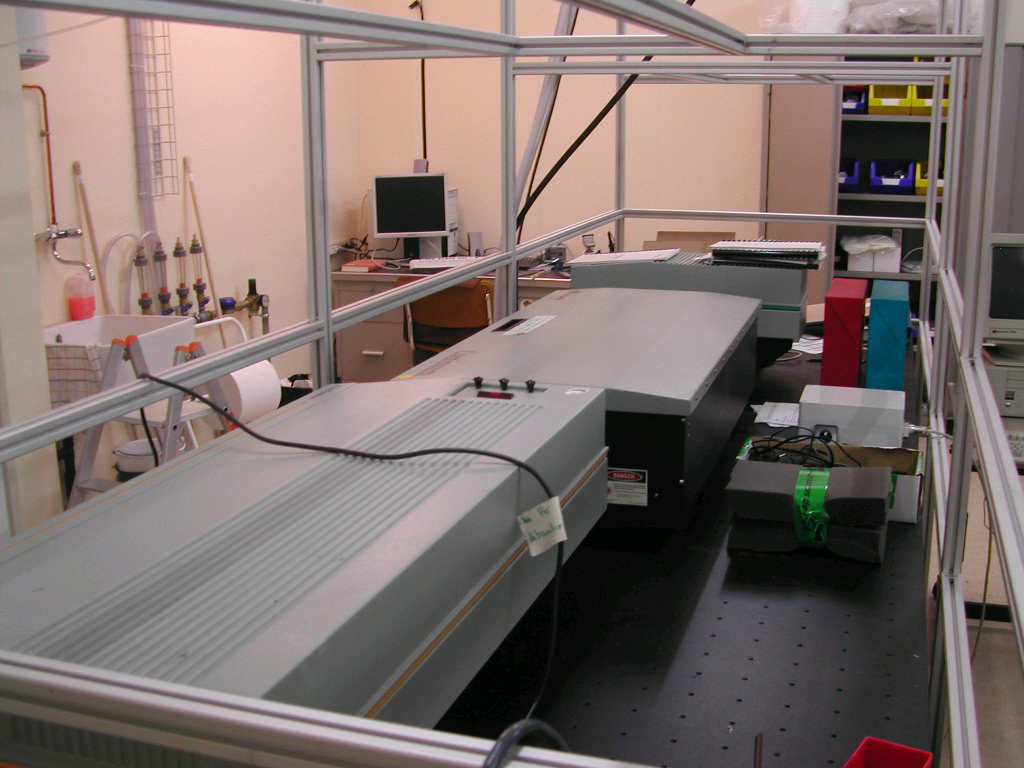 Upgrade of RILIS lasers
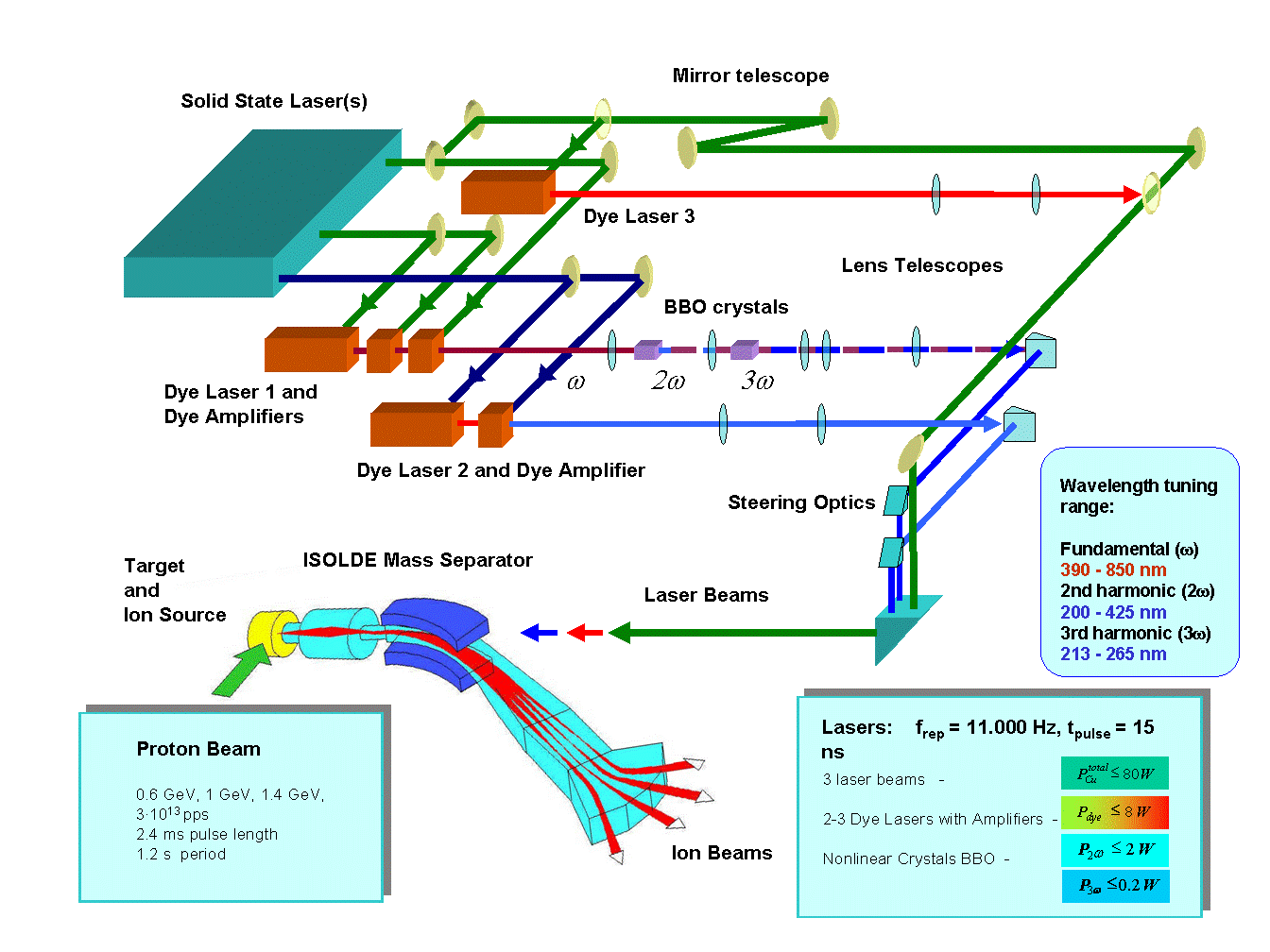 Wavelength tuning range:

Fundamental (w) 
390 - 850 nm
2nd harmonic (2w)
210 - 425 nm
3rd harmonic (3w)
213 - 265 nm
Wavelength tuning range:

Fundamental (w) 
530 - 850 nm
2nd harmonic (2w)
265 - 425 nm
3rd harmonic (3w)
213 - 265 nm
Wavelength tuning range:

Fundamental (w) 
390 - 850 nm
2nd harmonic (2w)
210 - 425 nm
3rd harmonic (3w)
213 - 265 nm
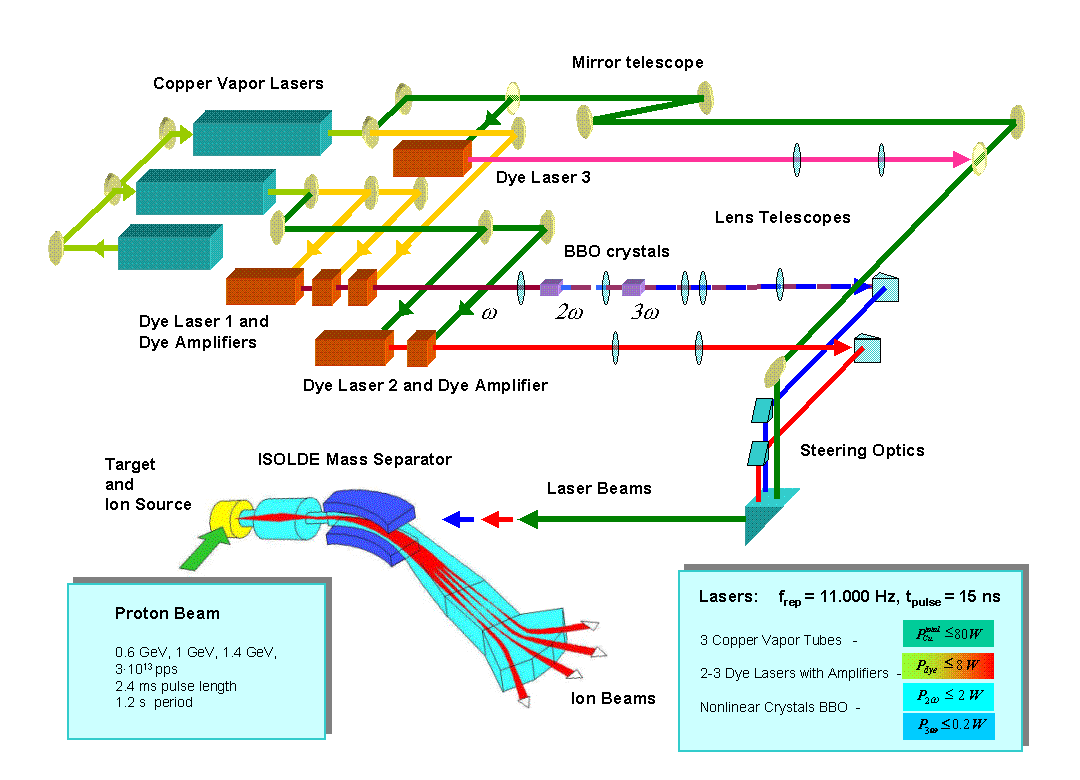 Replacement of CVL by SSL
Advantages:
Better beam quality
Stability of operation
Spectral coverage UV-NIR without gaps

Complications:
New ionization schemes are needed (Mn, Au)
Service by manufacturer only
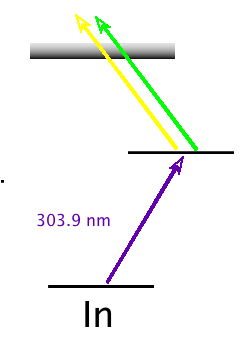 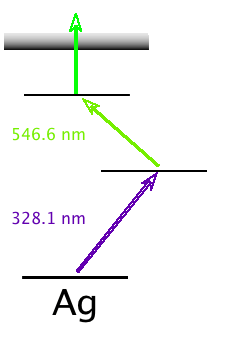 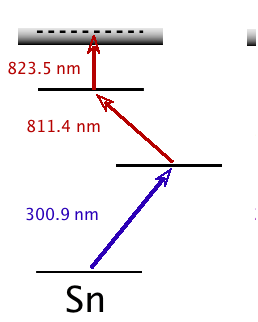 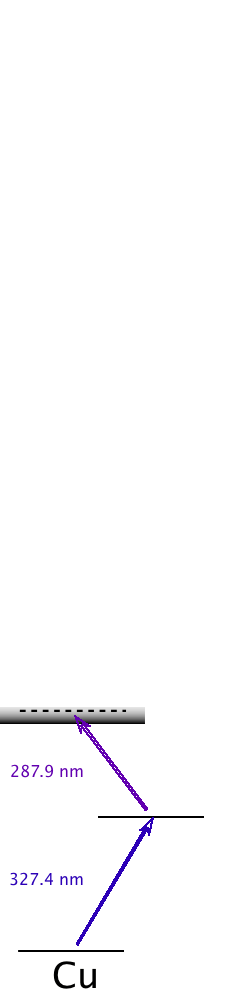 RILIS pump laser overview
- CVL AND Nd:YAG pump lasers
CVL
SSL
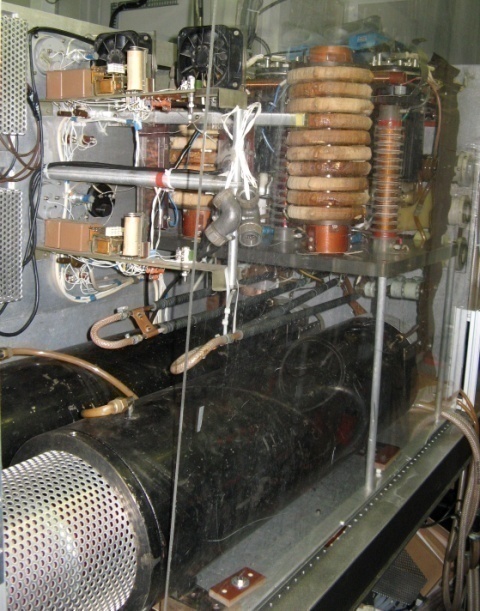 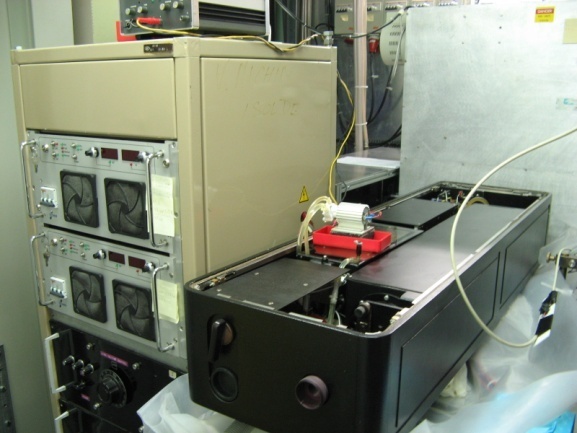 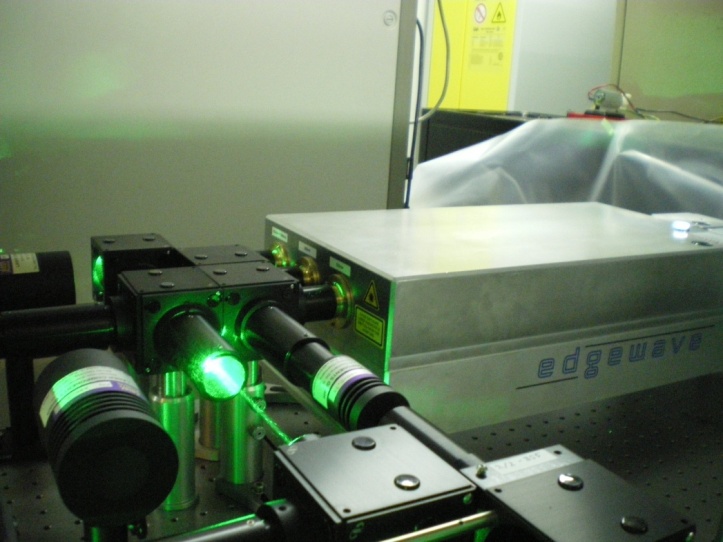 15 ns @ 11 kHz                                               8 ns @ 10 kHz
Green Beams 
85 W (+11 W) 
@ 532 nm
Green Beams 
45 W @ 511 nm
OR
UV Beam 
18 W @ 355 nm
Yellow Beams 
35 W @ 578 nm
Simultaneous use not yet possible
 CVL electrical noise 
  destroys YAG trigger signal
IR Beam 
45 W @ 1064 nm
2 hr start up time
Varying power output over time
30 min start up time
Reliable long term power output
Making room for the new laser
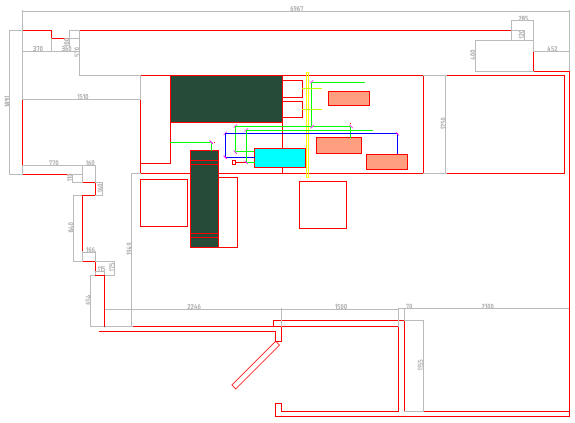 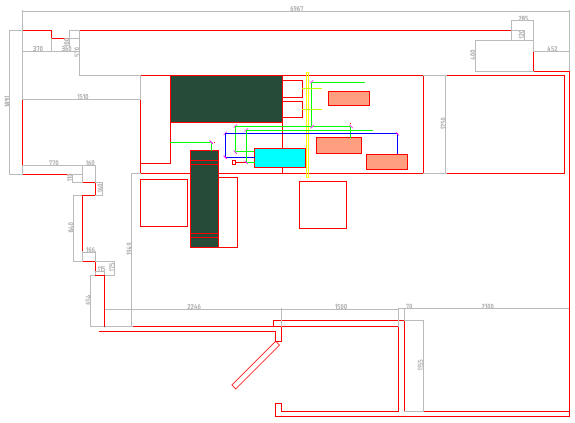 YAG
Power supply
+ chiller
Space for 
two laser 
heads
SSL laser in use at RILIS: some photos
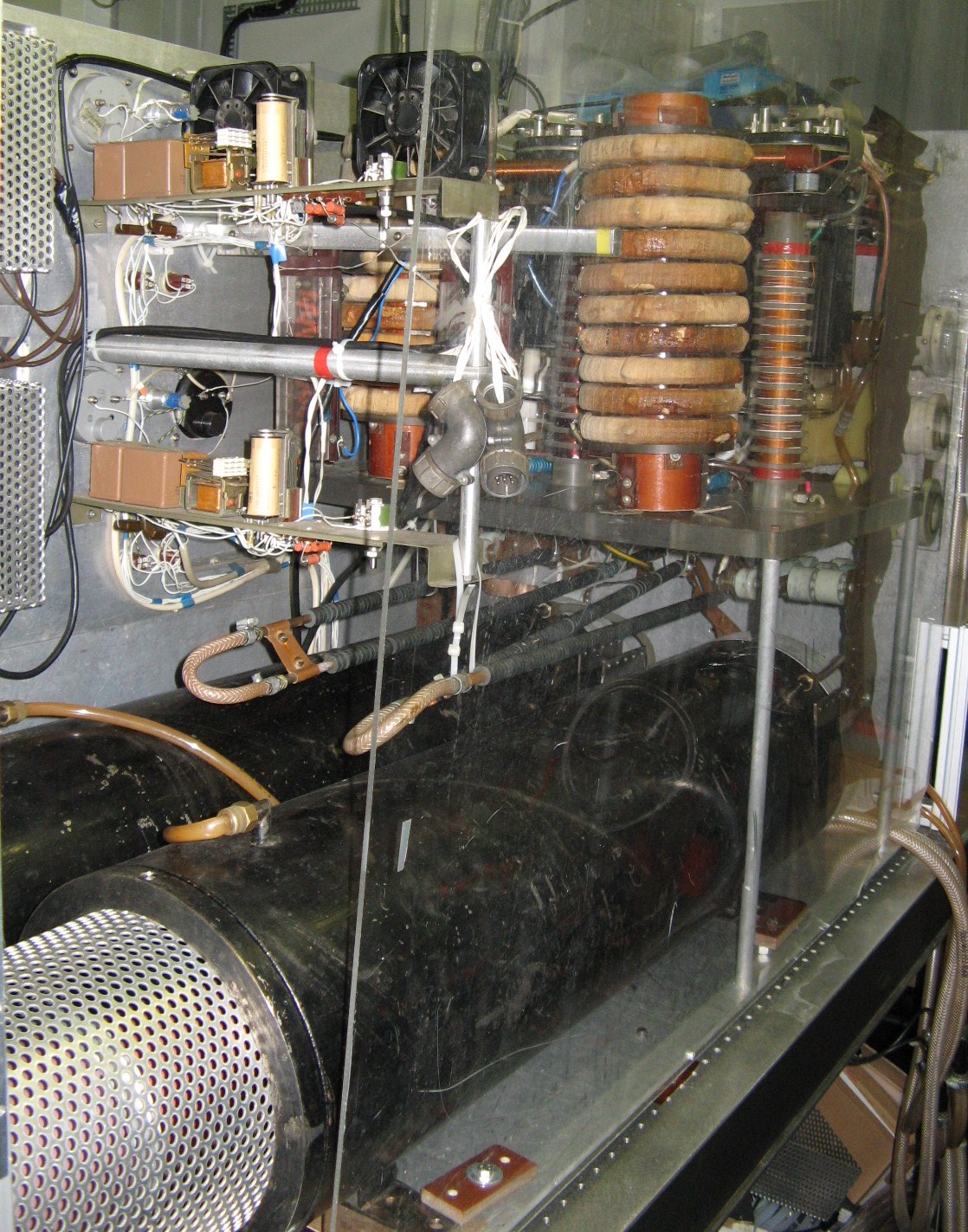 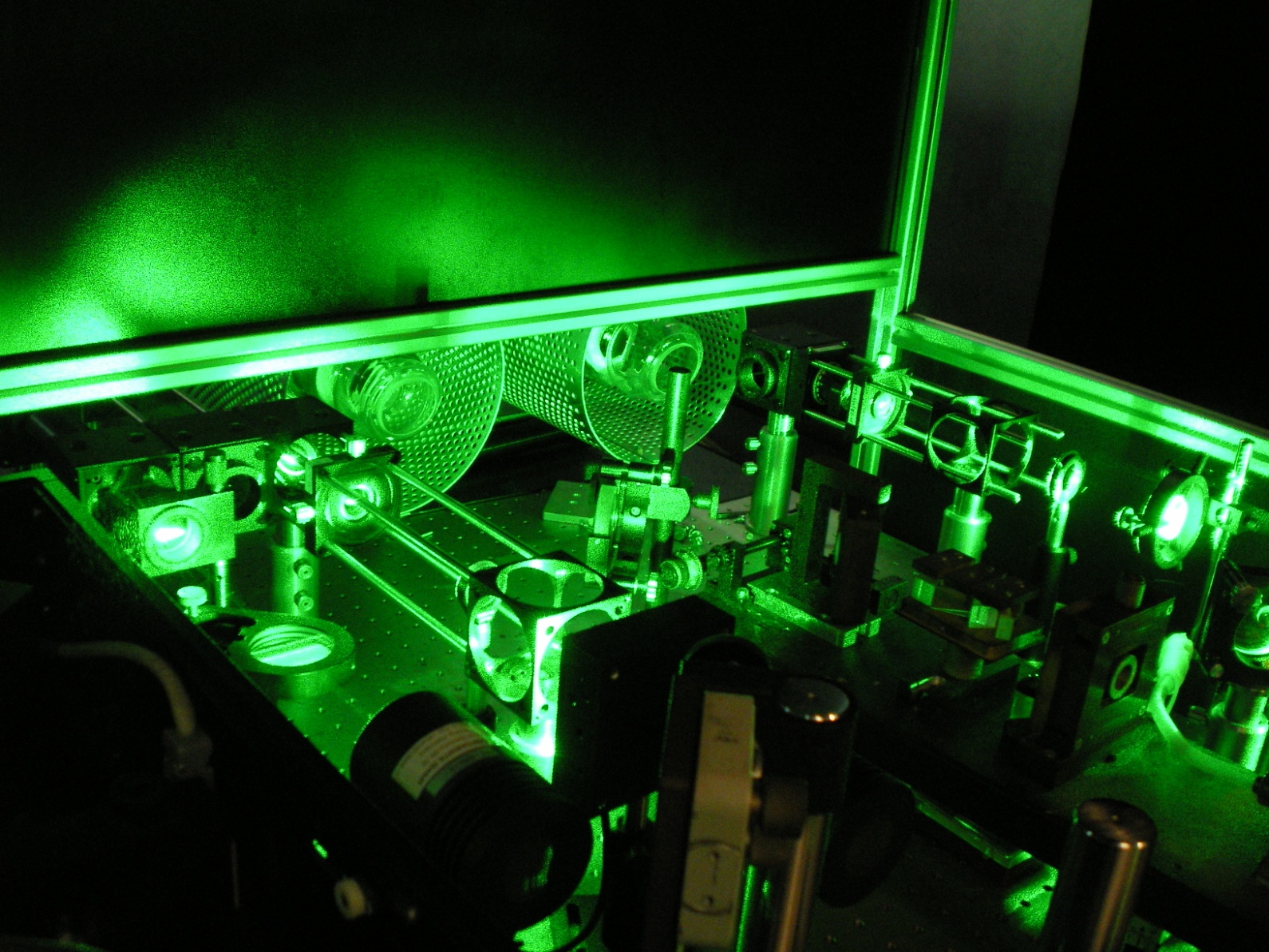 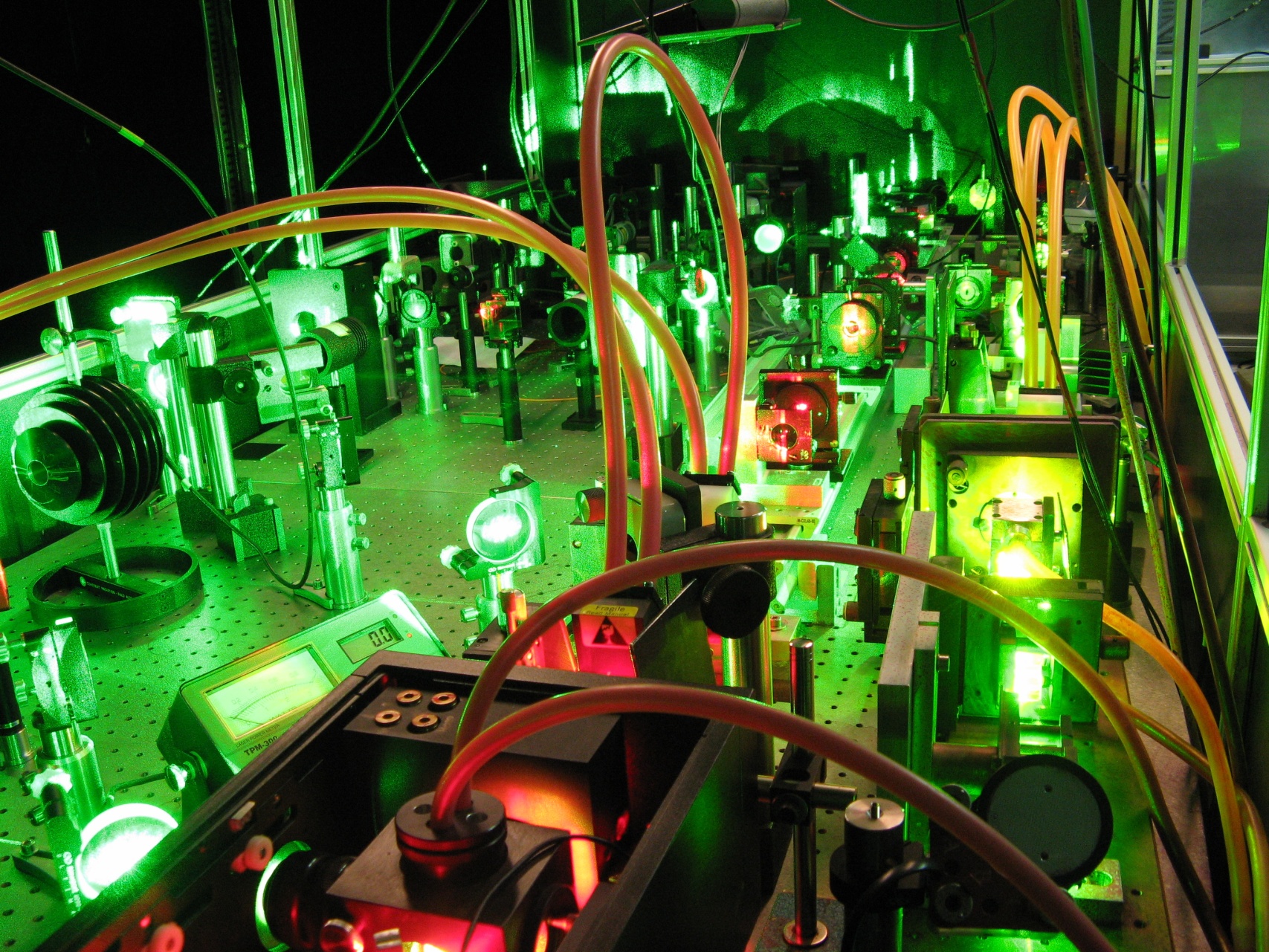 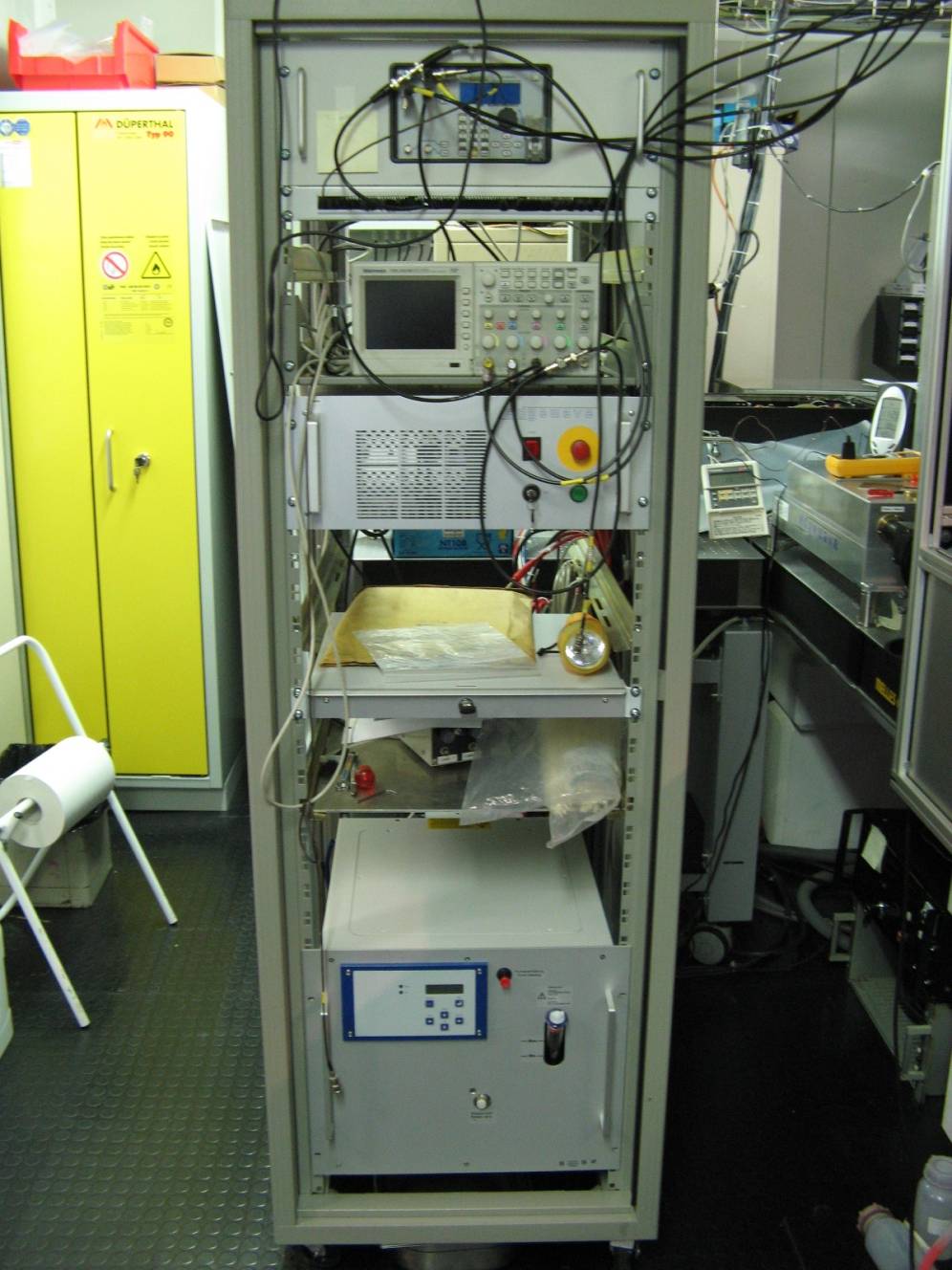 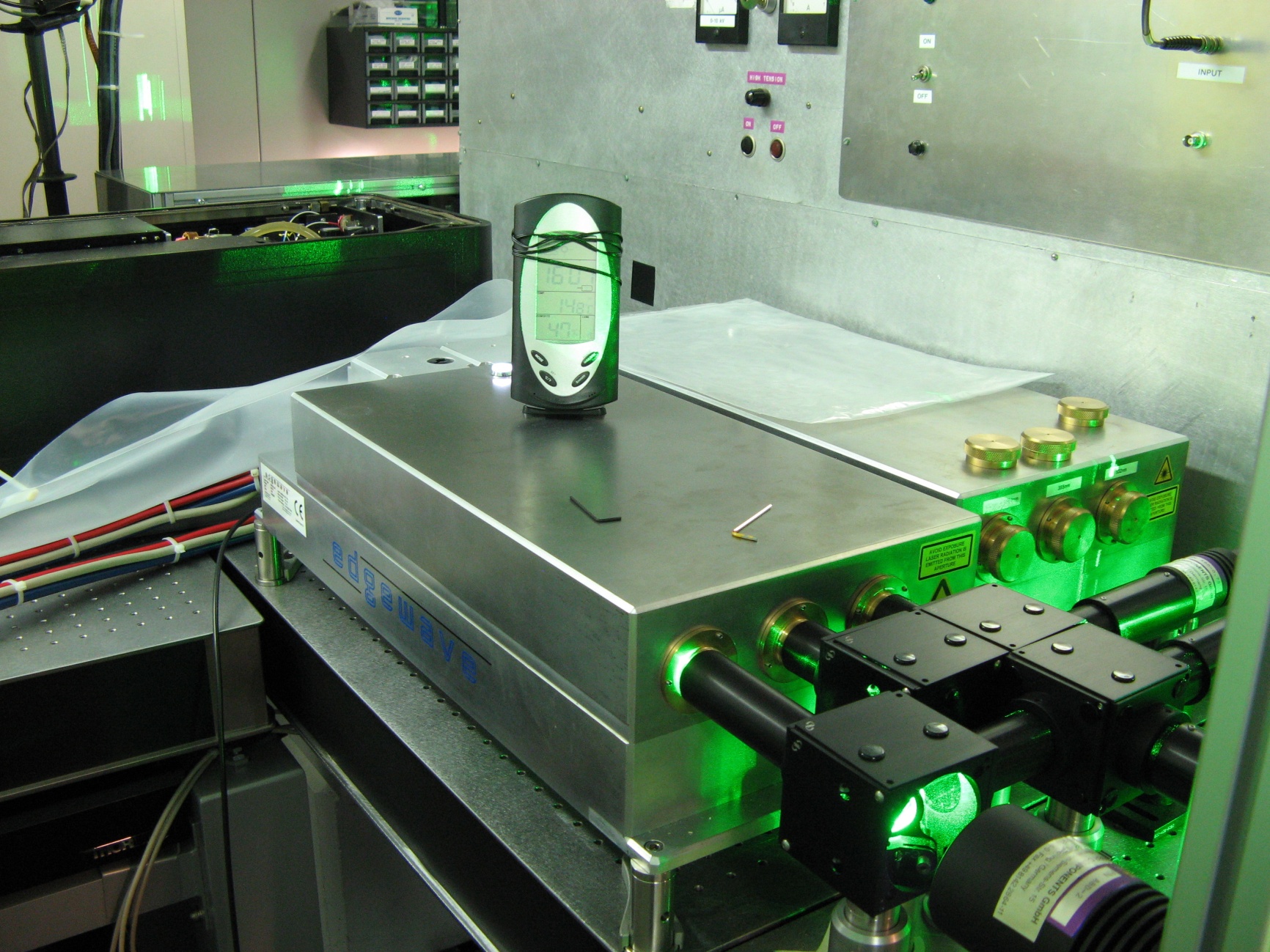 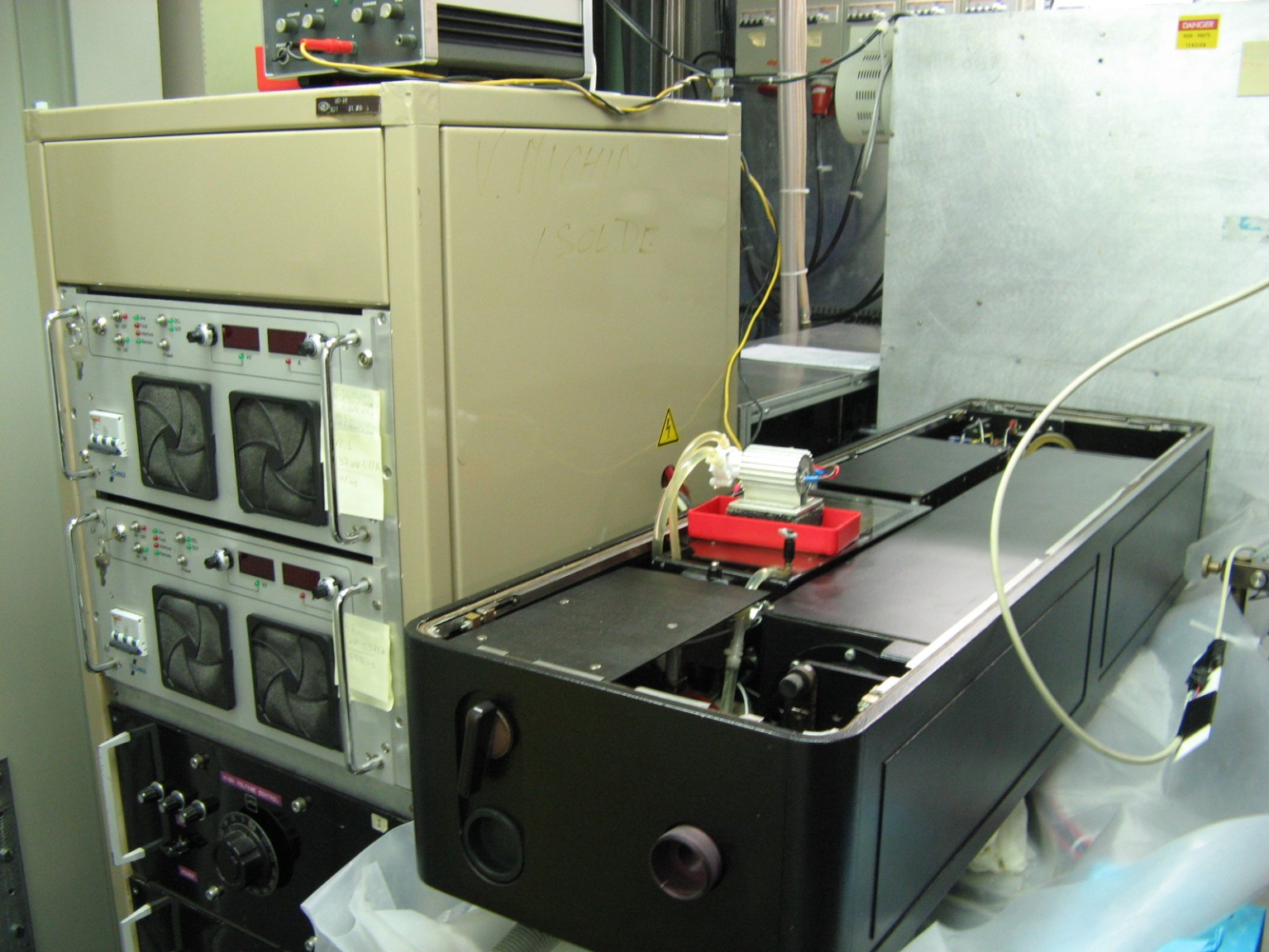 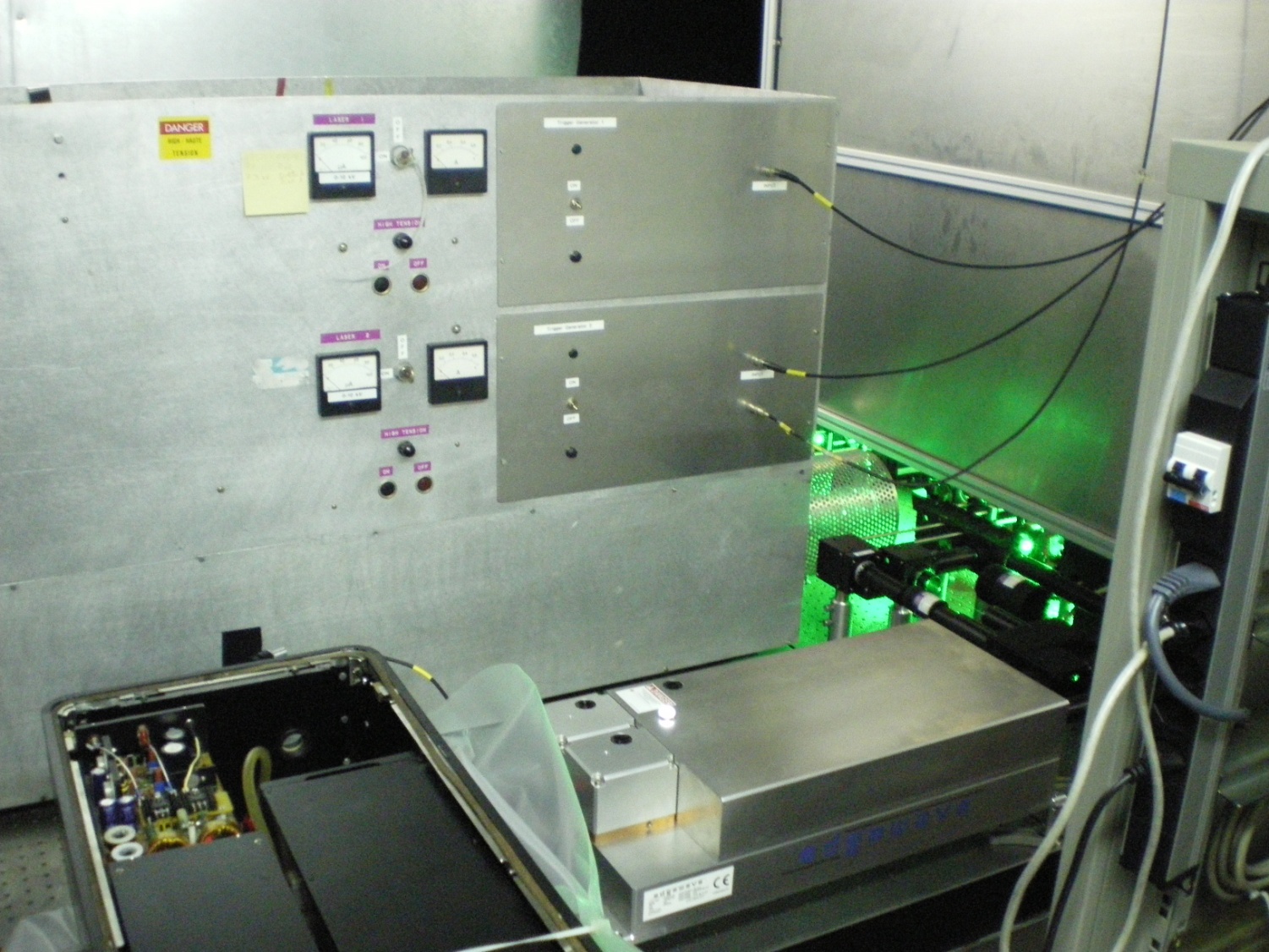 CVL1
CVL2
Rhod 700
6 W
11 W
10 W
3.3 W
610 mW
110 mW
CVL
R6G + Rhod B
7 W
7.5 W
13.5 W
15 W
1.2 W
Pump beam distribution: example for Be ionization
SSL
SSL
Green 1
 
Green 2
Pyridin 1
5.7 W
9.5 W
24 W
4 W
620 mW
110 mW
R6G + Rhod B
5.5 W
8.1 W
1.4 W
8.8 W
20.8 W
SSL use: enhancements and current limitations
+  More green power
-  532 nm dye pumping instead of 511 or 578 nm
54%
46%
46%
Good example: Gallium
( used in 2008 and last week for COLLAPS)
Most schemes are likely to benefit from increased final step power
Some schemes are no longer useable due to the 532 nm pump beam
		- lower final step efficiency or absorption cross section (Mn)
		- Need for a < 540 nm fundamental wavelength.
Two dye lasers were applied at 1st step of excitation     -  >2x improvement
 More power could be delivered to HRS target at the 2nd step of excitation
[Speaker Notes: Check au?]
Annual RILIS operation
- 100 % Nd:YAG use is planned for 2009
2250 h
2013 h
1763 h
SSL = 61%
CVL = 39%
Be, Cd, Mn, Au
Ion beam produced with the CVL in 2008:
Ga, Tl, Be, Nd, Cu, Mg, Pb
Ion beam produced with the SSL in 2008:
RILIS pump laser upgrade key points
More laser power
Short-time stability of SSL power is much higher 
SSL requires much less supervision
Time from cold start of SSL to nominal operation ~ 30 min.
No electromagnetic noise to experimental hall from RILIS
SSL alignment and repair is possible only at EdgeWave 
SSL beam focusing in a far-field is not so efficient as expected
Use of UV beam should be minimized to avoid crystal damage
Efficiency of dye lasers is reduced due to shorter pump pulse
More time is required between runs for RILIS setup optimization
New ionization scheme is needed for Mn
CVL is to be kept as a backup during at least 2009
Operation of dye lasers and harmonics generators still requires continuous supervision by laser specialists
The LAser Resonance Ionization Spectroscopy Laboratory
- Introduction
Primary objectives:

  Investigate new ionization schemes (free from ISOLDE scheduling)
  Improve upon current schemes that rely on non-resonant ionization
	- search for auto-ionizing states
  Prepare for RILIS transition Solid State Laser system
- different wavelength range (532 nm and 355 nm pumped dye lasers)

Secondary objectives:

  Investigate RILIS selectivity improvements
	- HFS measurements (isomer selectivity)
	- Hot cavity optimization / material testing

Tertiary objectives:

  Questions related to fundamental atomic spectroscopy, e.g. accurate determination of atomic ionization potentials.
CERN/KTH collaboration
FEDOSSEEV, Valentine (CERN)
LINDROOS, Mats (CERN)
LOSITO, Roberto (CERN)
MARSH, Bruce (CERN)
BERG, Lars-Erik (Royal Institute of Technology)
LAUNILA, Olli (Royal Institute of Technology)
SJOEDIN, Marica (Royal Institute of Technology) 
TRANSTRÖMER, Göran (Royal Institute of Technology)
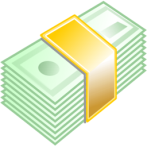 Funding: Knut and Alice Wallenberg Foundation
LARIS overview
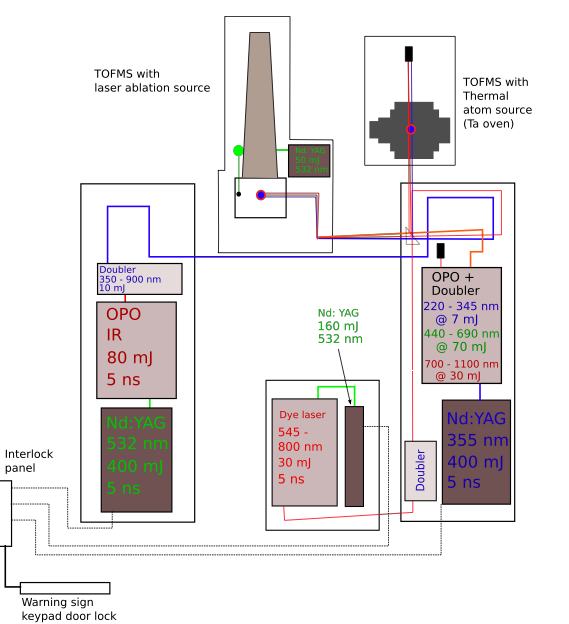 Versatile system of three tunable lasers operating at 10 Hz:
 Nd:YAG pumped dye laser
 Nd:YAG UV pumped OPO
 Nd:YAG Green pumped OPO
 3 frequency doubler/tracker units
 Frequency tripling without tracking.
Two complimentary atomic beam sources:
 Rotating rod laser ablation source with gas extraction and TOFMS.
Suitable for study of refractory elements.
 Tantalum oven atom source with residual gas analyzer and TOFMS.
For ISOLDE specific elements
Well equipped for more fundamental studies of atomic or molecular spectroscopy, determination of ionization potentials and hyperfine structure measurements of stable isotopes.
LARIS developments – New thermal atom source/TOFMS installed
- For ionization scheme development for RILIS specific elements
Residual gas analyzerfor monitoring partial
pressure of element of interest
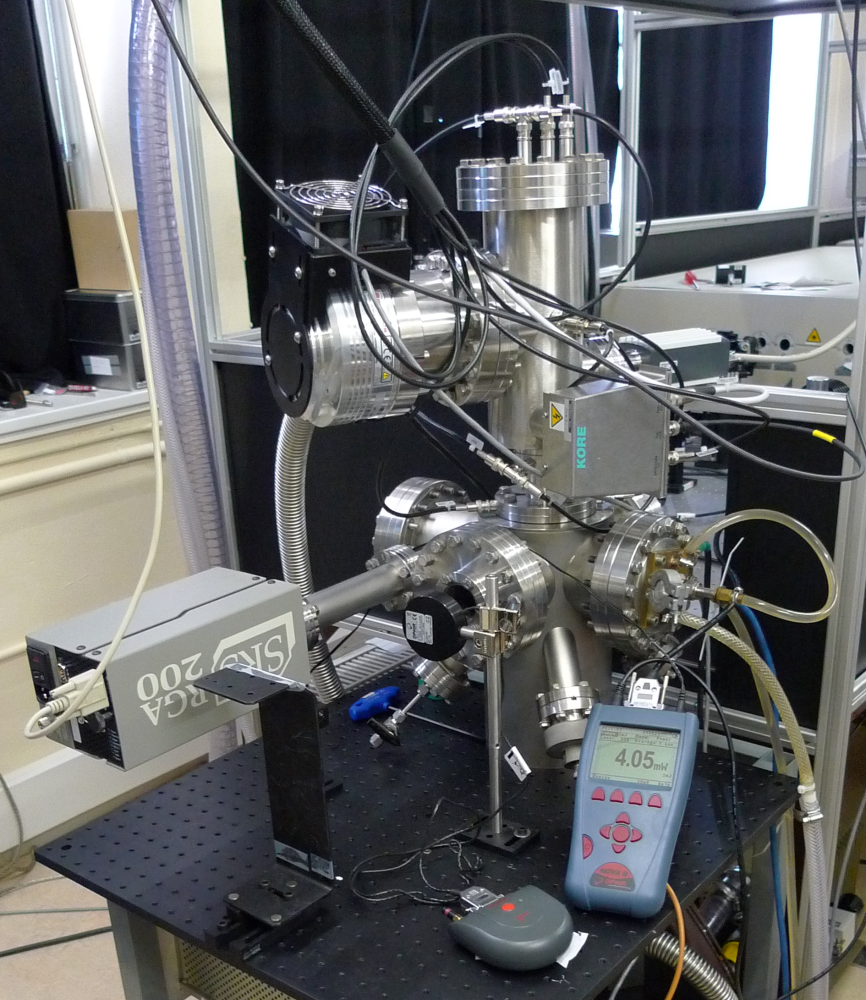 Time of flight
mass spectrometer
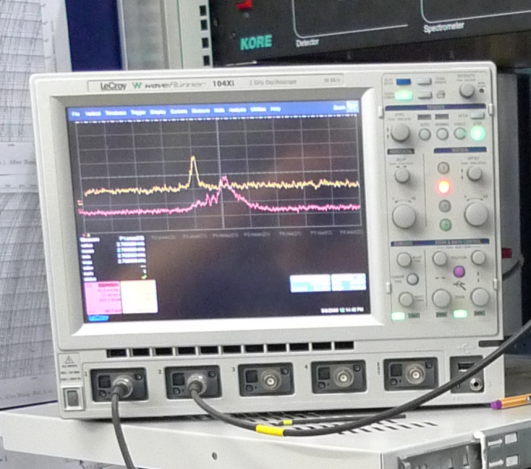 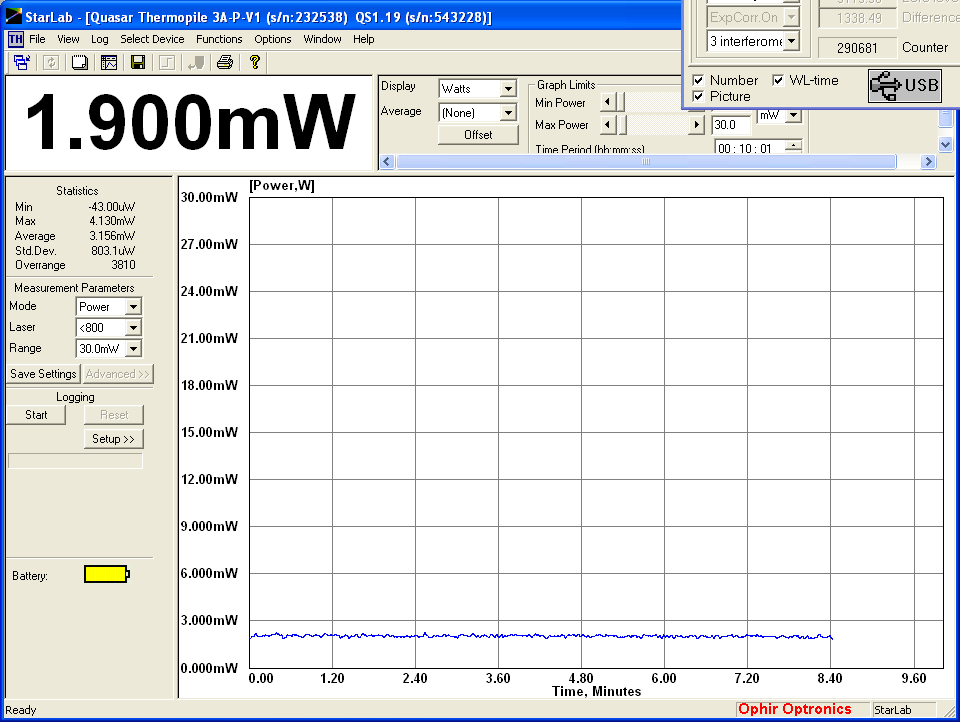 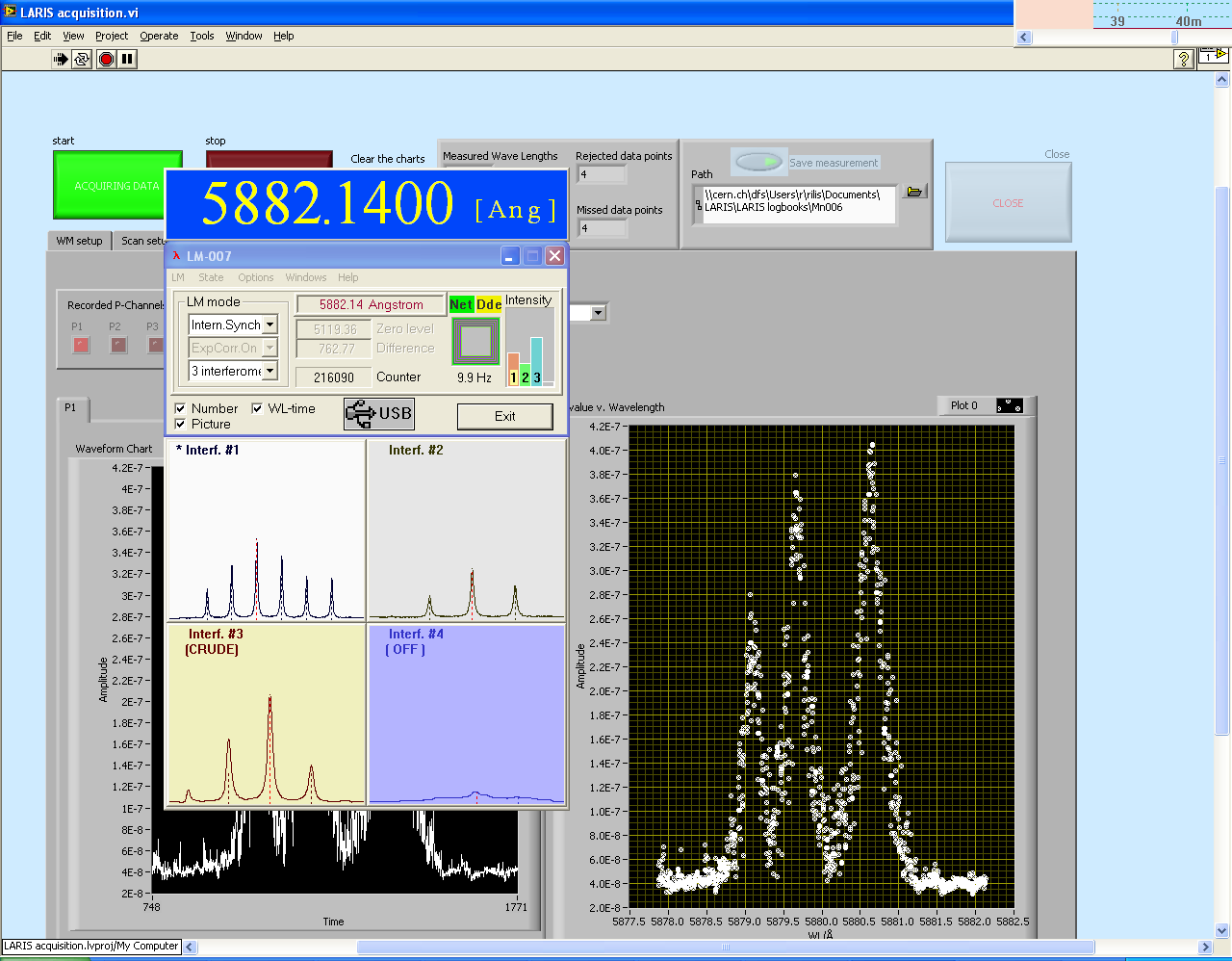 Water cooled Ta oven
>1500 oC
Labview/ DSO DAQ system records multiple isotopes ‘gates’, laser power and laser frequency measurements of any scanning laser.
Bad data caused by laser frequency instabilities are rejected.
LARIS results – A new RILIS scheme for manganese
- Replacement of current scheme which uses the CVL green beam.
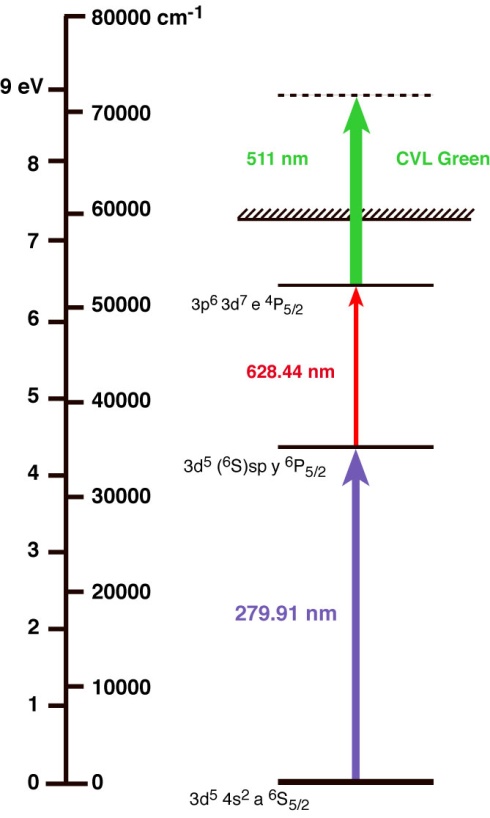 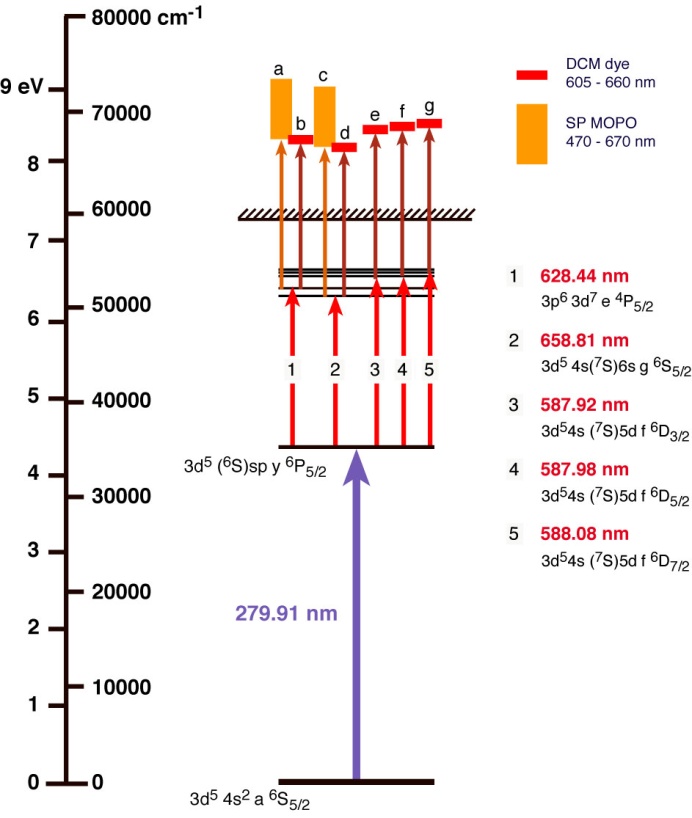 Fortuitous 
Auto-ionizing transition
at CVL wavelength
AIS search at LARIS
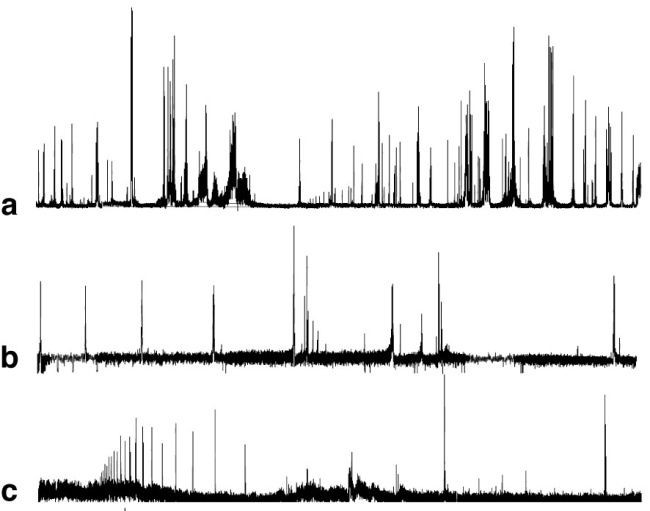 Outcome of RIS study of Mn at LARIS:

Many new auto-ionizing states found

Various promising Nd:YAG based schemes tested and ready for efficiency measurement at RILIS
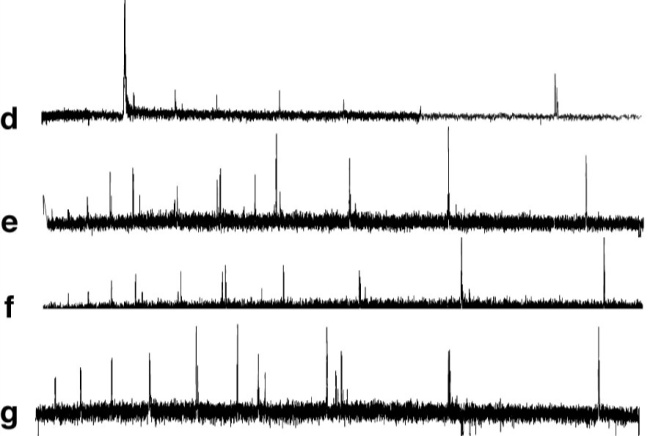 LARIS results – Pb scheme test
- Check performance of 532 nm final step compared to CVL beams
For the current RILIS scheme, the 532 nm YAG wavelength falls in the trough of a Rydberg/continuum interference profile.

The 511 nm and 578 nm CVL wavelengths are more efficient.
An alternative RILIS second step gives access to a flat continuum region with the 532 nm YAG beam.
Prioritizing the LARIS workload
- Based upon user input/requests and room for improvement over current schemes
2009 RILIS beams:  Be, Ga, Po, Mg, Ni, Nd, Ag, Mn, Zn, Pb
< 5% efficiency:
Co, Zn, Sb, Pb, Bi
User requests:
Gd, Ca
Surface ion suppression
would greatly increase 
need for scheme development,
particularly for the rare earths (Miniball)
Low work function cavity test planned for RILIS Nd run in June 2009
RILIS upgrade timeline
Installation of solid state lasers for dye laser pumping. Keeping CVL lasers at RILIS as backup until reliable SSL performance is reached.


Upgrade of dye lasers: purchasing and installation of commercial dye lasers 


Installation of solid-state tunable lasers with own pump laser in addition to the dye laser system


Duo-RILIS: two laser systems available for operation with a possibility of quick switch from one element to another
2008
2009
2010
2011
Acknowledgements
- Specifically related to the RILIS upgrade
CERN, AB department
Geneva, Switzerland
KTH – Royal Institute of Technology
Stockholm, Sweden
Lars-Erik Berg
Olli Launila
Fabian Österdahl 
Marica Sjödin
Bruce Marsh
Valentin Fedosseev
Mats Lindroos
Roberto Losito
Jacques Lettry
Supported by 
EURONS
JRA8 “LASER”
Petersburg Nuclear Physics Institute, Gatchina:
University of 
Mainz:
M. Seliverstov
D.V. Fedorov
Y. Volkov
P. Molkanov
A. Barzakh